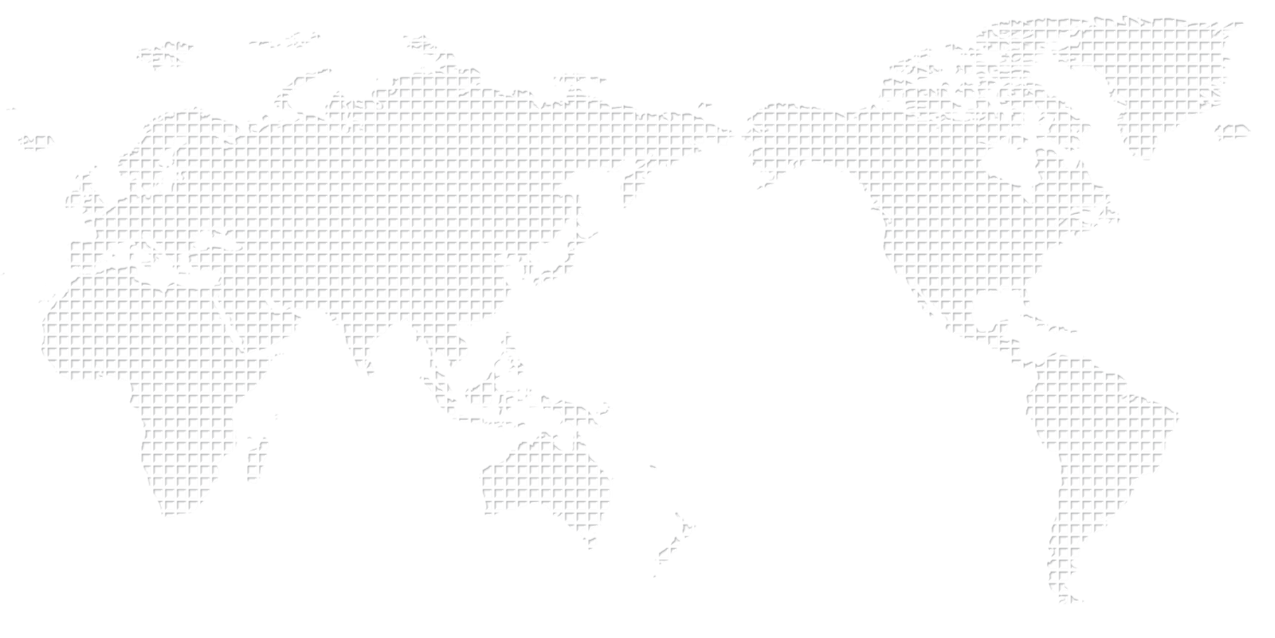 产业顺德  宜业顺德
——顺德区营商环境推介暨信息产业扶持政策解读
顺德区招商公司负责人  戴加满
1
[Speaker Notes: 尊敬的各位领导、企业家朋友、各位嘉宾，大家上午好！
我是顺德区科创集团招商公司负责人 戴加满

受顺德区政府委托，下面由我来向大家介绍顺德的最新情况。

顺德一直以来就是一个开放包容务实的城市，是适合投资、创业和生活的地方，经过改革开放以来30多年的发展，顺德成为了中国著名的制造业基地，并以此闻名于世。近年来，顺德致力于产业结构优化带动城市升级。我们非常欢迎贵方的XXX项目落户顺德，共同推进我区的产业和城市升级。]
顺德印象
2
顺德印象—— 标签有点多！
顺德美食
顺德匠人
顺德家电
顺德功夫
顺德曲艺
顺德家具
顺德龙舟
顺德花卉
… …
3
顺德印象—— 小地方，大风云；小政府，大企业
2019工业总产值 8233亿元
世界500强企业 2 家
上市公司 32 家
拥有“中国家电之都”等 28个国家级区域品牌
`
隐形冠军企业 80+家
年产值超百亿的企业 9 家
家电、机械装备产值均超 2500亿 元
家电、家具产值分别占全国的15%和10%
制造业企业数 27000+家
所有工业门类12个
基础工业 完善
“5公里范围内”配套
4
[Speaker Notes: 上市公司原29家，2020年新增3家：东箭科技（创业板）、莱尔科技（科创板）、富信科技（科创板）。]
顺德印象—— 高质量发展再出发
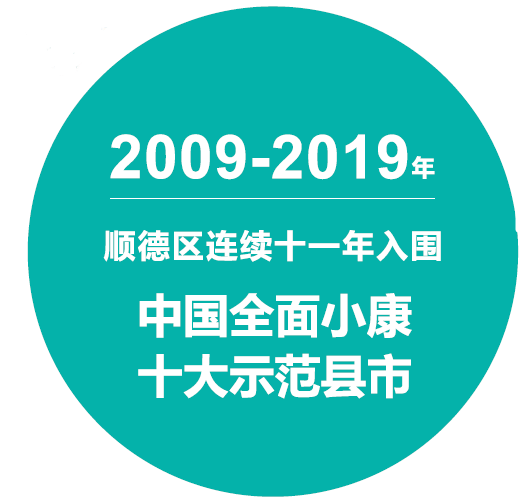 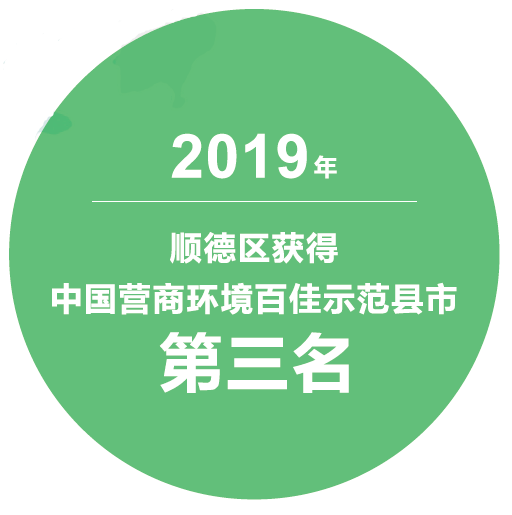 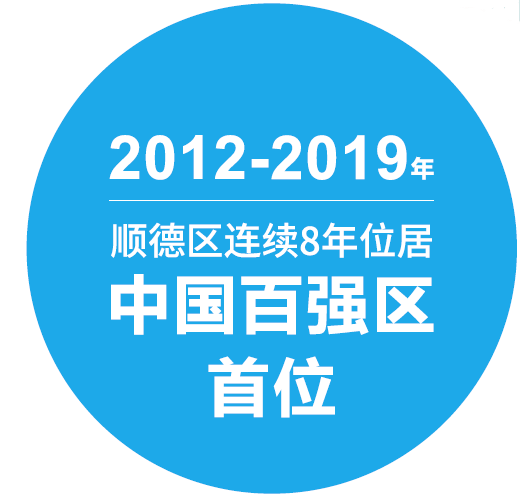 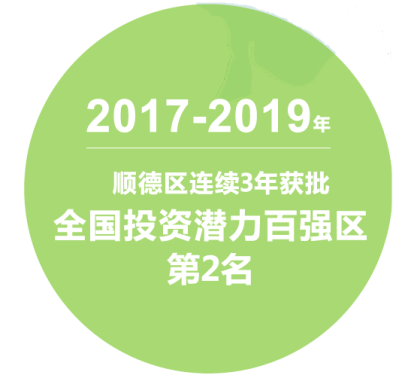 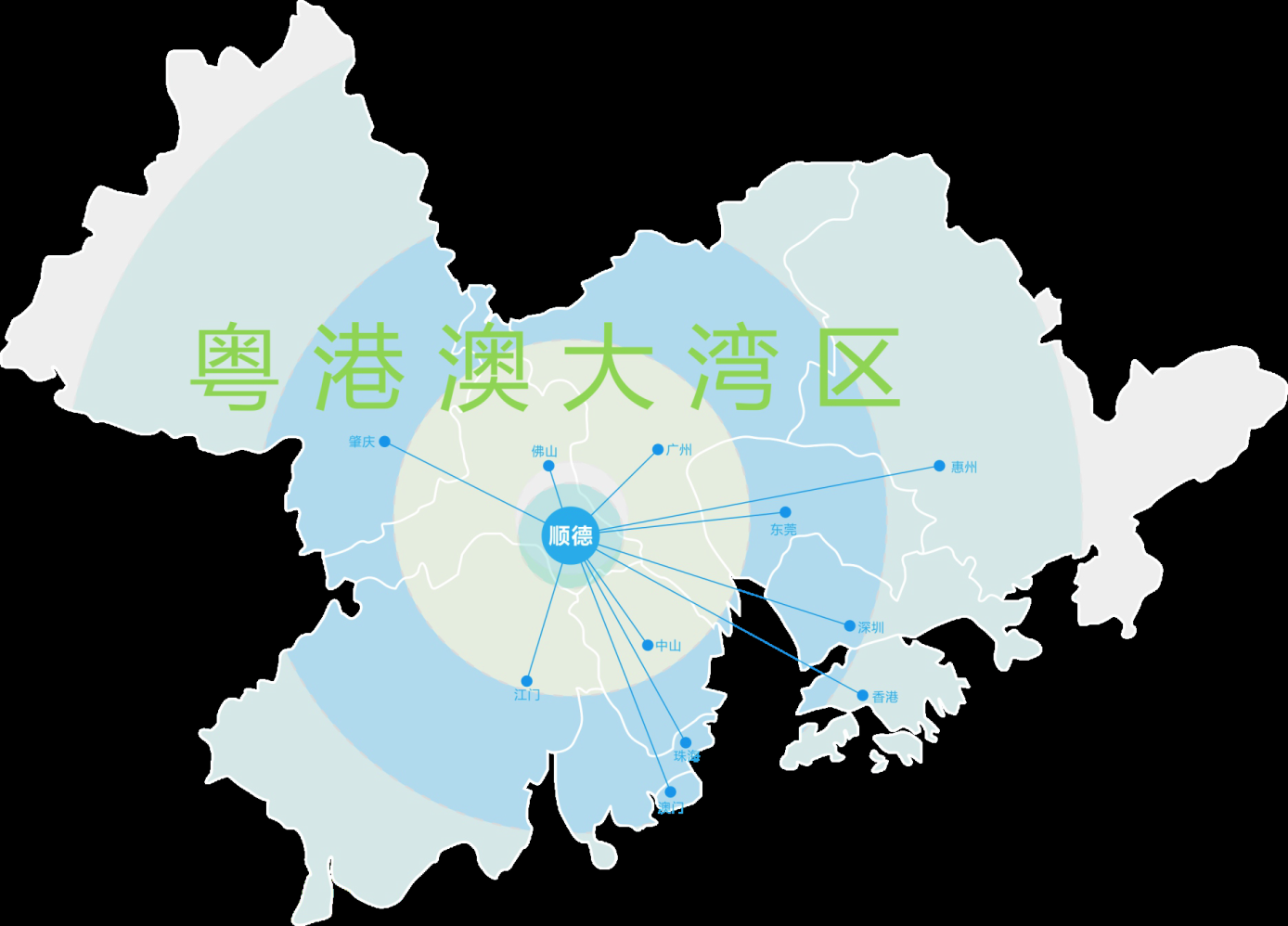 制造立区，打造制造业创新中心
顺德区是佛山市五个行政辖区之 一，位于粤港澳大湾区内环核心圈，是广佛都市圈的重要组成部分。总面积806.57平方公 里，全区现有10个镇（街道） 常住人口278万人。

顺德区作为珠三角地区著名的制造业基地，“顺德制造”誉满全国，近年更是由于新产品、新业态、新模式、新技术的不断涌现， 传统制造与科技智能有机结合，推动“顺德制造”向“顺德智造”华丽转身。
2018年，广东省委全面深化改革领导小组正式批复，同意顺德率先建设广东省高质量发展体制机制改革创新实验区。
5
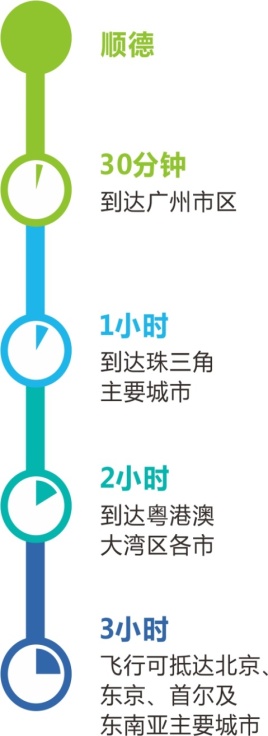 顺德印象—— 湾区核心 畅达之地
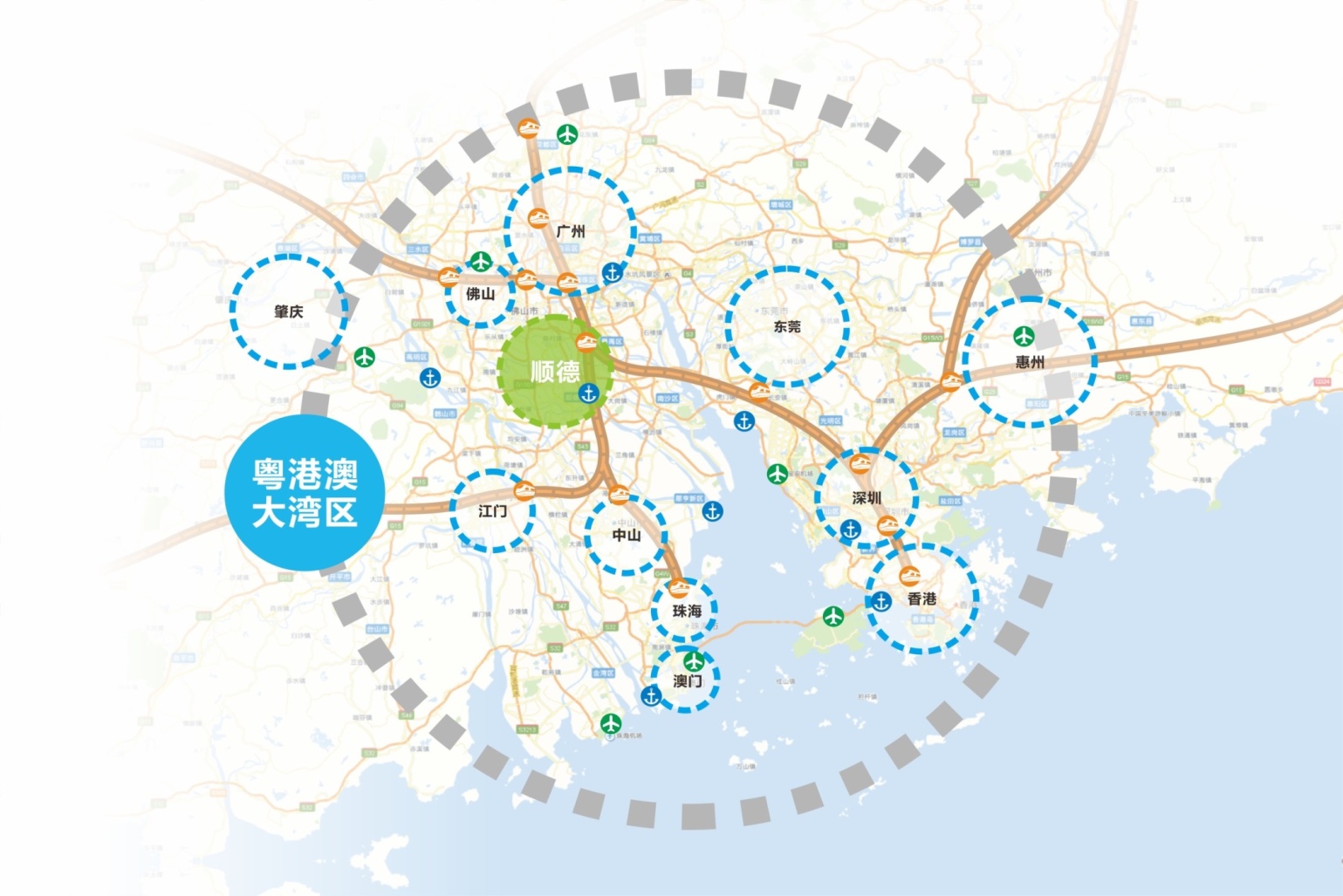 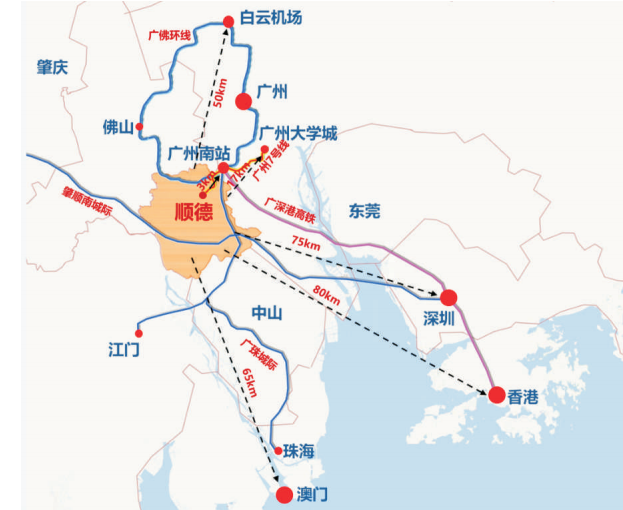 南沙大桥
虎门大桥
深中通道
港珠澳大桥
顺德区规划建设20条轨道交通（15条城市轨道、4条城际铁路、1条国家铁路）
有5条直通广州南站，地铁7号线直通广州大学城
6
顺德印象—— 服务与环境
高水平
工业设计
高效
政府服务
高度国际化
金融支持
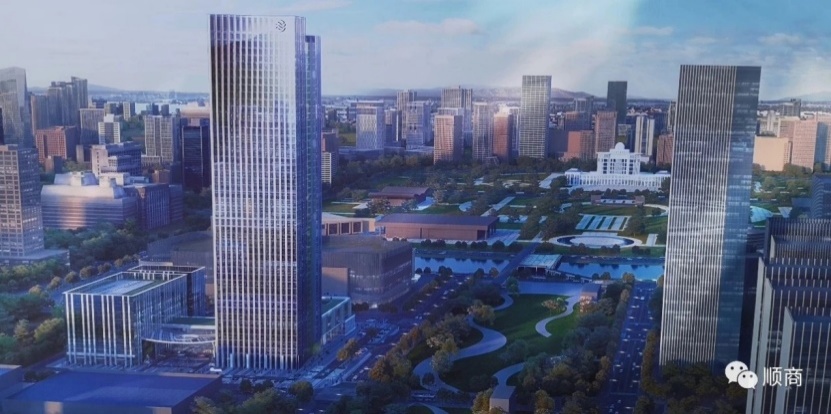 优质
教育医疗环境
国际化
人才服务环境
国际化
会展服务
桂畔海产融生态小镇
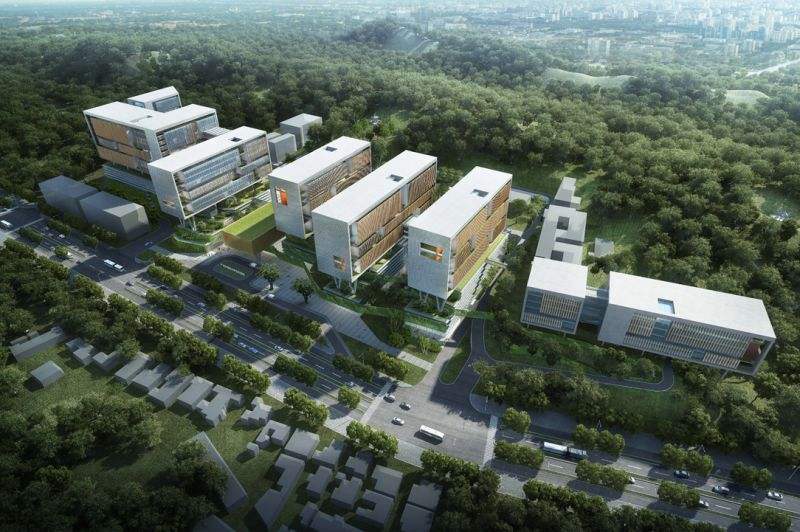 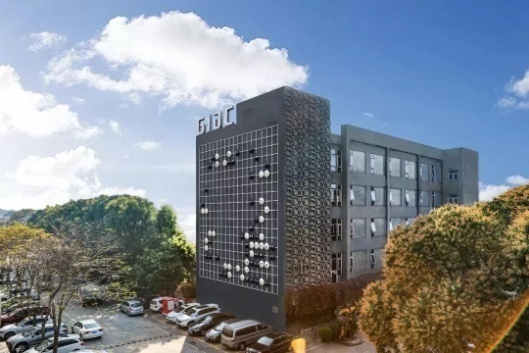 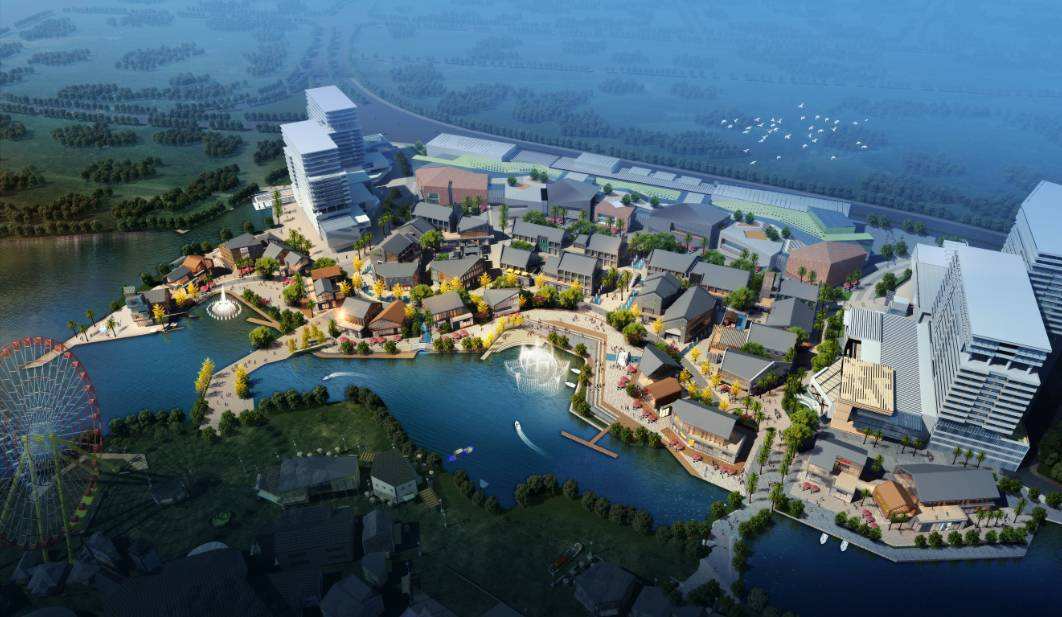 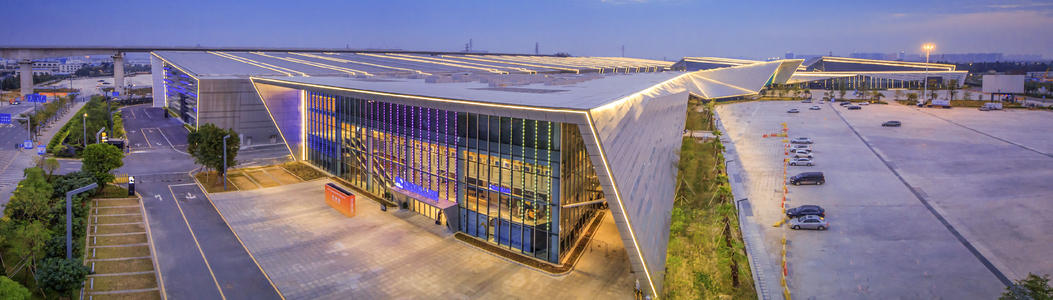 潭洲国际会展中心
广东工业设计城
国家新型工业化示范基地
广东唯一五星评级的工业设计基地
华侨城欢乐海岸
广州中医药大学顺德医院
（顺德中医院）
7
顺德信息产业发展机遇
8
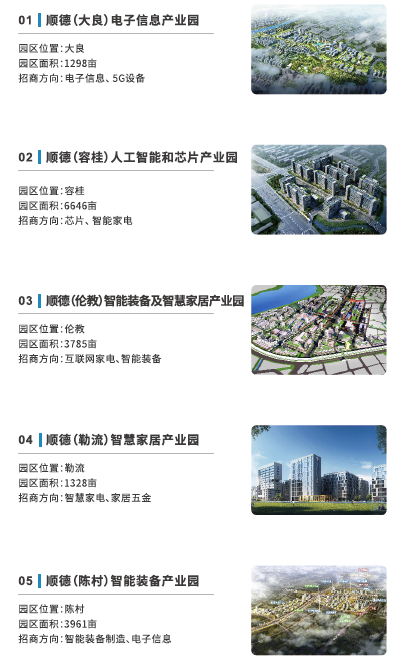 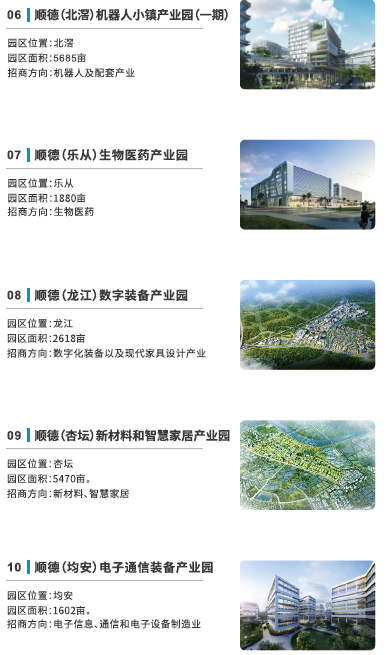 顺德新发展理念
超千亩主题产业园
（总量超35000亩）
智能化+网联化
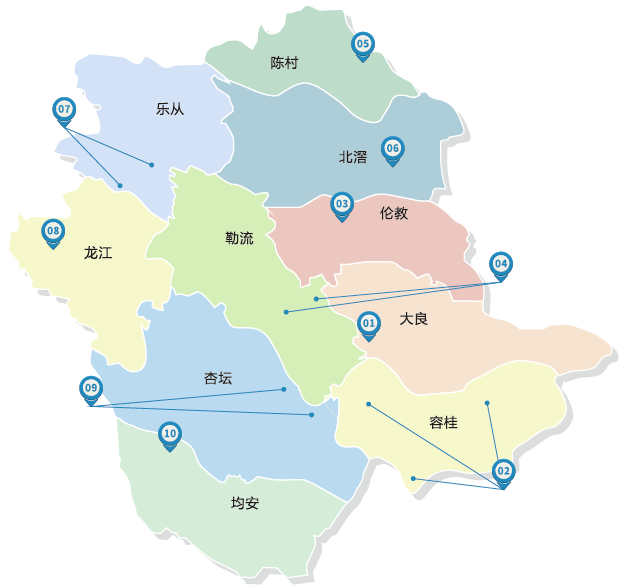 9
顺德机遇—— 产业升级 释放需求
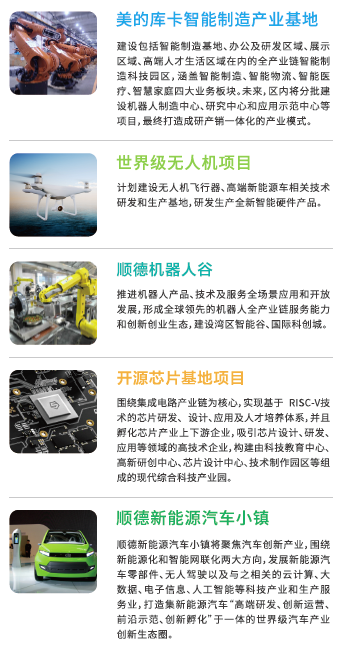 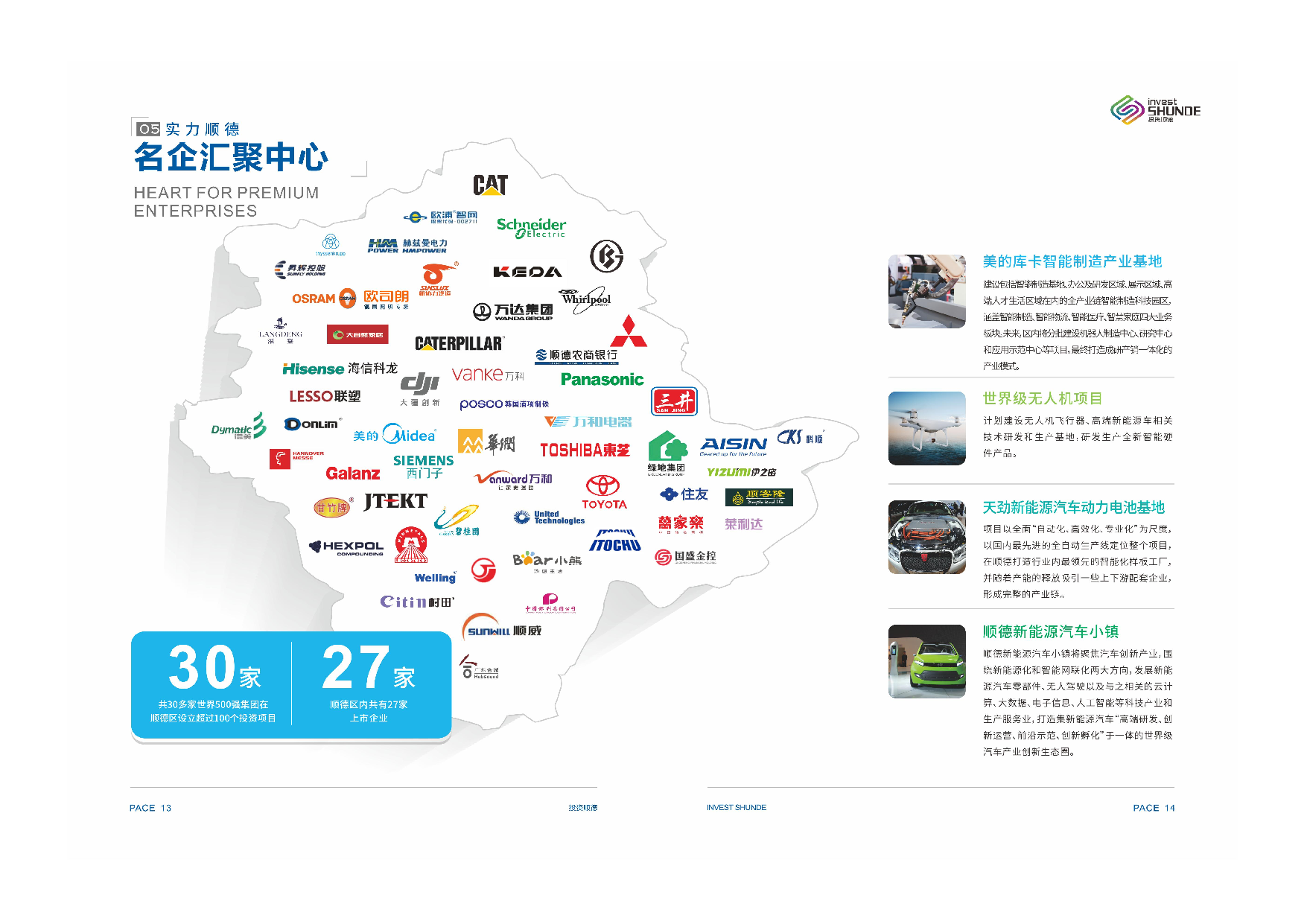 顺德年芯片采购额超100亿元。
以家电、机械装备为主导产业，随着产业转型升级，
数字化、智能化、网联化技术应用，将进一步释放
对信息产业配套的需求。
10
[Speaker Notes: 已落户项目]
顺德机遇—— 产业驱动 成果显著
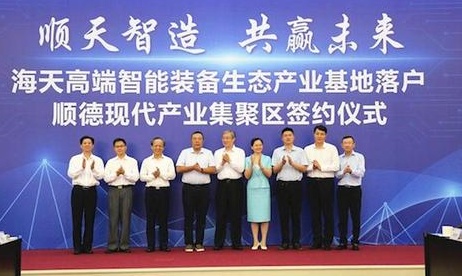 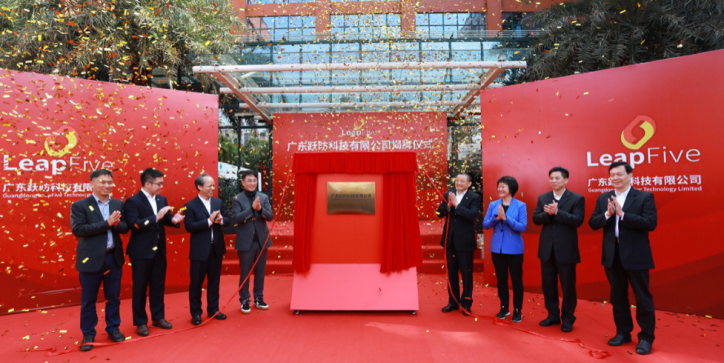 海天智能装备项目
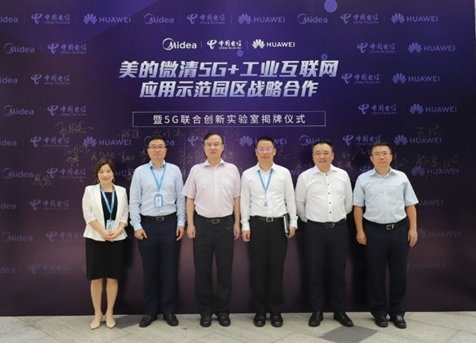 世界级开源芯片基地项目
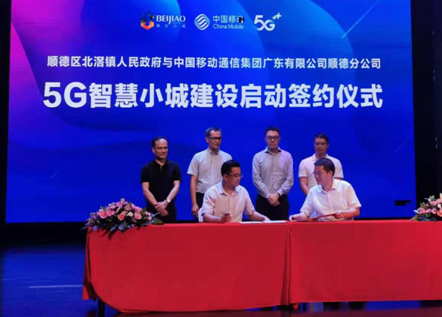 美的、中国电信与华为共建
“5G工业互联网”应用示范园区
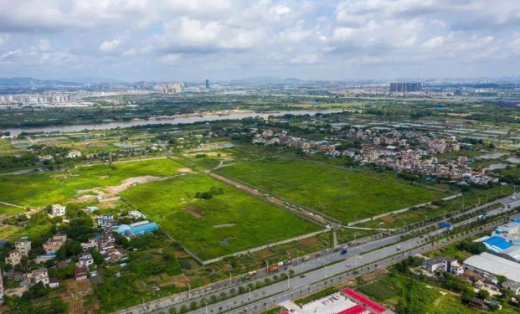 北滘镇与通信运营商启动5G智慧小城合作
劲高芯片制造产业园
11
顺德机遇—— 扶持政策（全方位）
12
[Speaker Notes: 政策]
顺德信息产业扶持政策
13
顺德机遇—— 扶持政策（顺德区集成电路芯片产业发展实施办法）
扶持对象：须在顺德区注册并依法诚信经营的独立法人，注册地、经营地、纳税地须在顺德区范围内，同时应具备以下条件之一：
14
[Speaker Notes: 顺德区集成电路芯片产业发展实施办法，有效期：2020.5.13-2022.12.31。]
顺德机遇—— 扶持政策（顺德区集成电路芯片产业发展实施办法）
项目引进扶持
15
[Speaker Notes: 政策]
顺德机遇—— 扶持政策（顺德区集成电路芯片产业发展实施办法）
16
[Speaker Notes: 政策]
顺德机遇—— 扶持政策（顺德区千亩主题园区电子信息企业扶持）
17
[Speaker Notes: 政策]
Link 顺德
群二维码
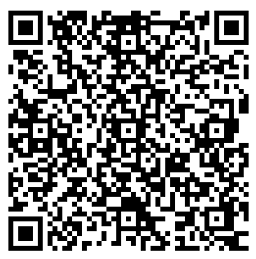 顺德欢迎您！
18